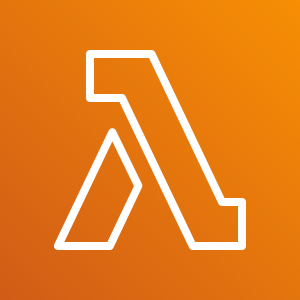 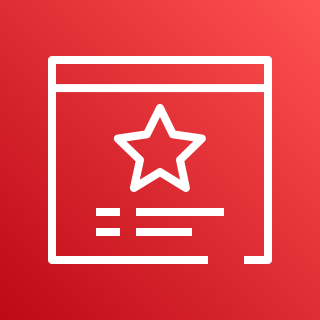 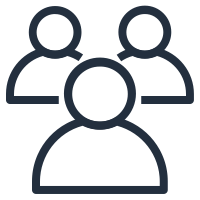 AWS Lambda
ACM Certificate Manager
No
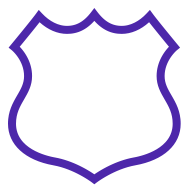 ACM domain validated?
Hosted zone – validation
Yes
ACM certificate ARN